UNIVERSIDADE DE SÃO PAULO
ESCOLA DE COMUNICAÇÕES E ARTES
DEPARTAMENTO DE COMUNICAÇÕES E ARTES
LICENCIATURA EM EDUCOMUNICAÇÃO
Interfaces entre educomunicação e educação ambiental: caminhos desenhados a partir de políticas públicas e de teses e dissertações brasileiras
Beatriz Truffi Alves
Orientador: Prof. Dr. Claudemir Edson Viana
São Paulo
2017
Educomunicação e educação ambiental
Educomunicação
Educação Ambiental (EA)
Comunicação x Educação

Mudanças culturais (intensificação das relações com as mídias)

Democratização da comunicação, uso das tecnologias e meios de comunicação na educação
Campo Ambiental x Educação

Mudanças das relações entre sociedade e meio ambiente

Transformação do modo de vida e dos modelos de produção econômica hegemônicos
SOARES (1999, 2011); MARTÍN-BARBERO (2014); KAPLÚN (1998); FREIRE (2011a, 2011b).
LOUREIRO (2004a, 2004b); LIMA (2005); LEFF (2010).
Educomunicação e educação ambiental
Educomunicação
Educação Ambiental (EA)
Propõem por meio e a partir do processo educativo, perspectiva de mudança de relações entre sujeitos ou instituições; e desses com o meio ambiente e a sociedade em que se inserem.
Questões Norteadoras
a) Quais as formas de apresentação e apreensão dos princípios e conceitos da Educomunicação nos textos das politicas nacional e estaduais de educação ambiental, bem como em documentos de programas e diretrizes nacionais de educação ambiental?
b) Quais as características e as relações estabelecidas entre a Educomunicação e a Educação Ambiental no conhecimento produzido a partir de teses e dissertações brasileiras?
METODOLOGIA E PROCEDIMENTOS DE PESQUISA
PESQUISA DOCUMENTAL E QUALITATIVA (LÜDKE; ANDRÉ, 1986; DEMO, 1989)
COLETA DE DADOS E DEFINIÇÃO DO CORPUS DOCUMENTAL
Levantamento dos textos das políticas de educação ambiental nacional e estaduais.
Levantamento dos textos de programas e diretrizes de educação ambiental nacional que apontam a Educomunicação como estratégia.
Levantamento no Banco de Teses e Dissertações da CAPES das pesquisas que abordam a relação entre Educomunicação e Educação Ambiental.
ANÁLISE DOS DADOS
Inspira-se no referencial teórico da análise de conteúdo (BARDIN, 2011) e organiza-se em três momentos: a) pré-análise; b) exploração do material; e c) tratamento dos resultados, inferência e interpretação.
EDUcomunicação nas políticas de educação ambiental no brasilPolíticas Estaduais de EA: documentos legais
* 2016 – ALAGOAS – Lei Estadual 7.804/2016
Educomunicação Ambiental: área temática do Plano Estadual de EA.
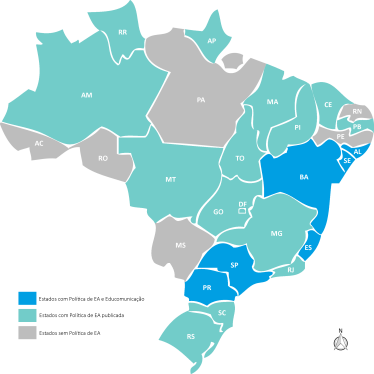 2010 – SERGIPE – Lei Estadual 6.882/2010
Educomunicação: diretriz para a produção de material educativo EA formal.
* 2011 – BAHIA – Lei Estadual 12.056/2011
Educomunicação Socioambiental: área temática do Programa Estadual de EA.
* 2009 – ESPÍRITO SANTO – Lei Estadual 9.265/2009 
Educomunicação Ambiental: parte integrante do Programa Estadual de EA.
2007 – SÃO PAULO – Lei Estadual 12.780/2007
Educomunicação: estratégia para os meios de comunicação e instrumento para implementação das políticas estadual e municipais de EA não formal.
21 entes da federação com Política de EA; 30% citam Educomunicação
2013 – PARANÁ – Lei Estadual 17.505/2013
Educomunicação Socioambiental: linha de atuação do Programa Estadual de EA.
FORTALECIMENTO DA INTER-RELAÇÃO ENTRE A EDUCOMUNICAÇÃO E A EDUCAÇÃO AMBIENTAL.
Programa Vamos Cuidar do Brasil com as Escolas
Programa Educomunicação Socioambiental
EDUcomunicação nas políticas de educação ambiental no brasilPolítica Nacional de EA: programas e diretrizes
Programa Nacional de Educação Ambiental (ProNEA)
Educomunicação Socioambiental: destaca criação da Rede de Educomunicação Socioambiental.
Estratégia Nacional de Comunicação e Educação Ambiental em Unidades de Conservação (ENCEA)
Programa de Educação Ambiental e Agricultura Familiar (PEAAF)
Educomunicação: estratégia para a democratização da comunicação no ensino formal e; como possibilidade para a construção de relações entre os sujeitos e com o meio ambiente
Educomunicação Socioambiental: estratégia para o estímulo à prática de comunicação participava e coletiva com foco educativo na gestão ambiental, em especial de unidades de conservação
Educomunicação: estratégia pedagógica voltada à democratização do acesso aos meios de comunicação e à informação
Educomunicação Socioambiental: política integrada de comunicação ambiental no âmbito do ProNEA, na linha de ação “Comunicação para a educação ambiental”
RECONHECIMENTO DA INTER-RELAÇÃO ENTRE A EDUCOMUNICAÇÃO E A EDUCAÇÃO AMBIENTAL.
EDUcomunicação nas políticas de educação ambiental no brasilPolítica Nacional de EA: programas e diretrizes
Características da inter-relação entre Educomunicação e Educação Ambiental nos programas e diretrizes:
Ações e estratégias voltadas à valorização de processos pedagógicos sobretudo baseados no dialogismo, na participação e na autonomia; que possam contribuir, dentre outros aspectos, para: 

a democratização e defesa do direito à comunicação;
a possibilidade de promoção de ecossistemas comunicativos;
a construção de processos formativos para o desenvolvimento de habilidades comunicativas;
a construção de relações entre as pessoas e o espaço em que habitam, possibilitando que possam construir interpretações e intervir em sua realidade.
Relações entre educomunicação e educação ambiental nas teses e dissertações brasileiras
Banco de Teses e Dissertações da CAPES
Termo de busca: educomunica*
292 Teses e Dissertações que abordam a educomunicação
Número de teses e dissertações que abordam a educomunicação publicadas por ano
Relações entre educomunicação e educação ambiental nas teses e dissertações brasileiras
Número de teses e dissertações que abordam a educomunicação publicadas por área
5% dos trabalhos associados à área das Ciências Ambientais
Relações entre educomunicação e educação ambiental nas teses e dissertações brasileiras
Corpus documental
10% do total de trabalhos
04 Teses de Doutorado
22 Dissertações de Mestrado
04 Dissertações de Mestrado Profissional
Total
292 Teses e Dissertações
Teses e dissertações selecionadas por ano, por área e por regiões brasileiras
1ª 
Seleção
50 Teses e Dissertações
Trabalhos completos
39 Teses e Dissertações
Corpus documental
30 Teses e Dissertações
Relações entre educomunicação e educação ambiental nas teses e dissertações brasileiras
Corpus documental
Foco temático ambiental das teses e dissertações selecionadas
67% dos trabalhos citam o Programa de Educomunicação Socioambiental
Relações entre educomunicação e educação ambiental nas teses e dissertações brasileiras
Corpus documental
Número de teses e dissertações por áreas de intervenção da educomunicação
Relações entre educomunicação e educação ambiental nas teses e dissertações brasileiras
Área
Foco
Tema
Contribuições
Possíveis caminhos e interfaces entre a educomunicação e a educação ambiental
A interface entre a Educomunicação e a Educação Ambiental parece estar se constituindo:
nas políticas públicas (leis, programas e diretrizes) que orientam a implementação da educação ambiental no Brasil;
na produção acadêmica (Teses e dissertações).

Baseadas na 
valorização dos princípios e conceitos do paradigma da Educomunicação;
em estratégias pedagógicas voltadas à promoção do diálogo, da participação e da autonomia;
e em suas contribuições ao desenvolvimento da Educação Ambiental de caráter crítico, emancipador e transformador.

Possibilitando o fortalecimento tanto das práticas educomunicativas como das práticas de educação ambiental, em diferentes cenários, espaços e setores sociais.
Interfaces entre educomunicação e educação ambiental: caminhos desenhados a partir de políticas públicas e de teses e dissertações brasileiras
GRATA!

Beatriz Truffi Alves
beatriz.alves@usp.br
REFERÊNCIAS BIBLIOGRÁFICAS

BARDIN, Laurence. Análise de Conteúdo. São Paulo: Edições 70, 2011. 
DEMO, Pedro. Metodologia Científica em Ciências Sociais. 2a ed. rev. e ampl. São Paulo: Atlas, 1989. 
FREIRE, Paulo. Extensão ou Comunicação? 15a ed. São Paulo: Paz e Terra, 2011a.
FREIRE, Paulo. Pedagogia do Oprimido. 50a ed. rev. e atual. São Paulo, Paz e Terra, 2011b.
KAPLÚN, Mario. Una Pedagogía de la Comunicación. Madrid: La Torre, 1998.
LEFF, Enrique. Epistemologia ambiental. Tradução de Sandra Valenzuela. 5a ed. São Paulo: Cortez, 2010.
LOUREIRO, Carlos Frederico Bernardo. Trajetória e fundamentos da educação ambiental. São Paulo: Cortez, 2004a.
LOUREIRO, Carlos Frederico Bernardo. Educação Ambiental Transformadora. In: BRASIL. Ministério do Meio Ambiente. Diretoria de Educação Ambiental; LAYRARGUES, Philippe Pomier (Coord.). Identidades da educação ambiental brasileira. Brasília: Ministério do Meio Ambiente, 2004b. p. 65-84.
LÜDKE, Menga; ANDRÉ, Marli E. D. A. Pesquisa em educação: abordagens qualitativas.  São Paulo: EPU, 1986. (Temas básicos de educação e ensino).
MARTÍN-BARBERO, Jesús. A comunicação na educação. São Paulo: Contexto, 2014.
SOARES, Ismar de Oliveira. Comunicação/ Educação: a emergência de um novo campo e o perfil de seus profissionais. Contato: revista brasileira de comunicação, arte e educação, Brasília, v. 1, n. 2, p. 19-74, jan./mar. 1999. 
SOARES, Ismar de Oliveira. Educomunicação – o conceito, o profissional, a aplicação: contribuições para a reforma do ensino médio. São Paulo: Paulinas, 2011. (Coleção educomunicação)